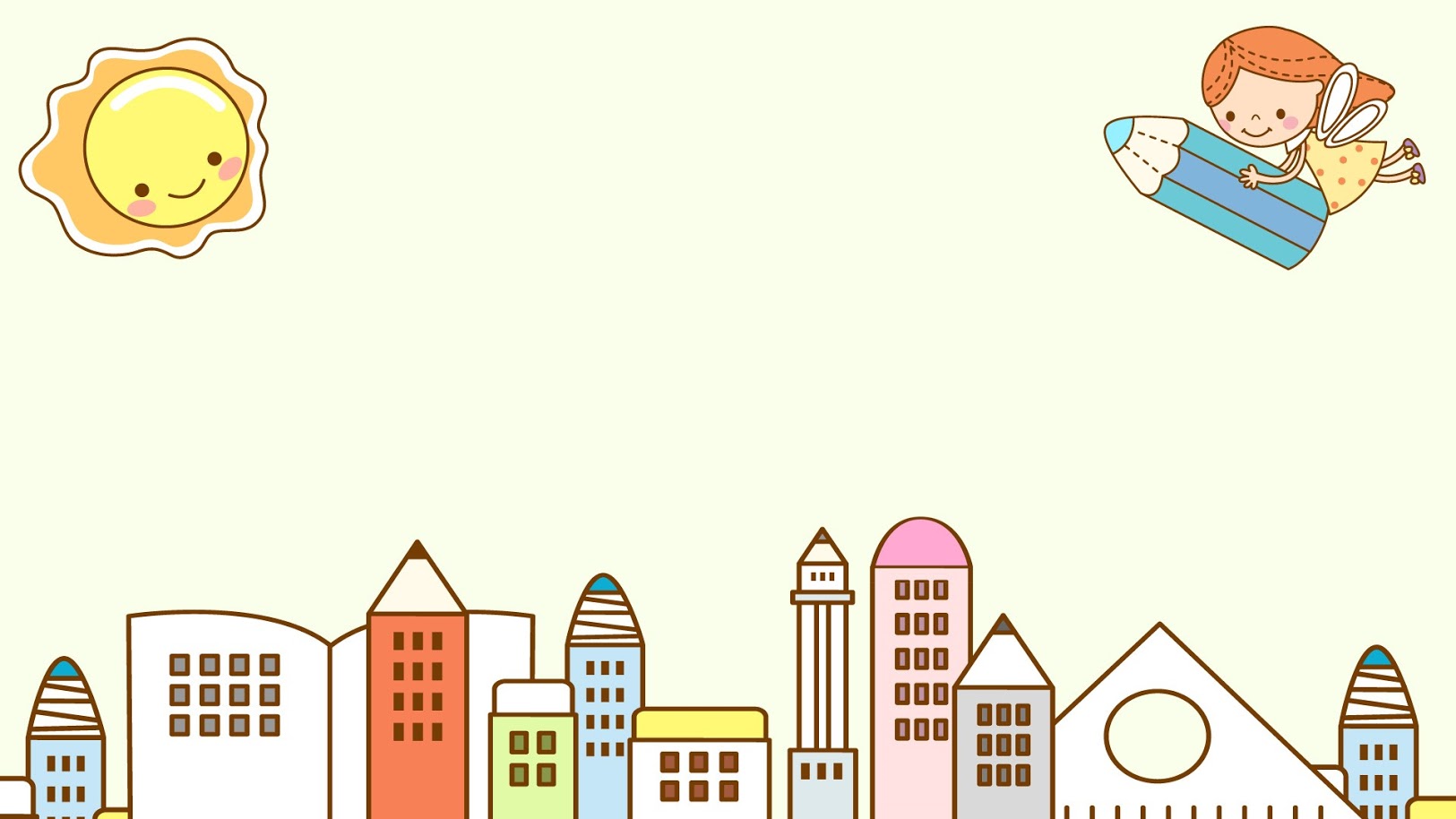 PHÒNG GIÁO DỤC VÀ ĐÀO TẠO QUẬN LONG BIÊN
TRƯỜNG MẦM NON GIA THỤY
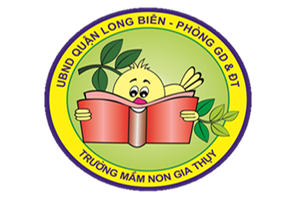 LĨNH VỰC PHÁT TRIỂN THẨM MỸ
Đề tài: Căt, dán ông mặt trời ( ĐT)
Lứa tuổi: 3  - 4 tuổi
Giáo viên: Lê Kim Chi
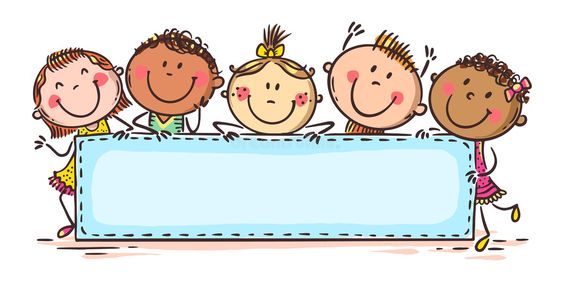 Cô và trẻ đọc: 
“ Ông mặt trời óng ánh”
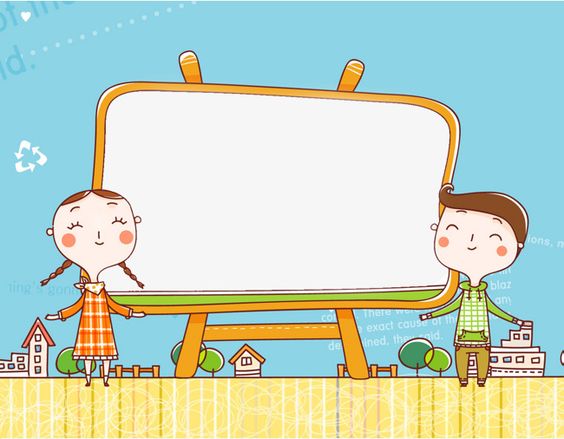 Hoạt động 1:
Quan sát tranh, đàm thoại
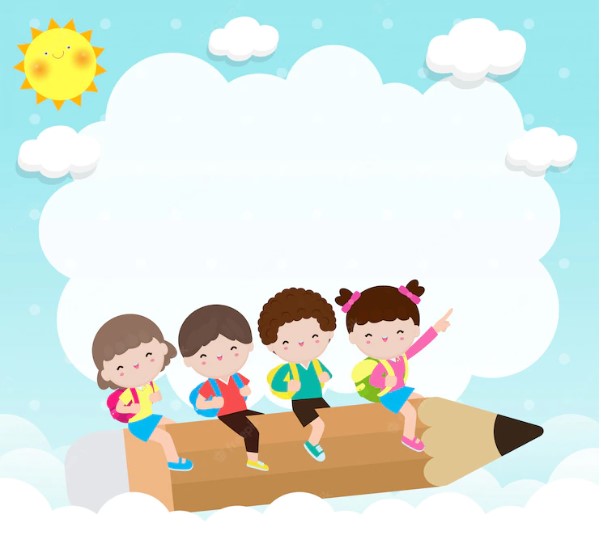 Hoạt động 2: Trẻ thực hiện
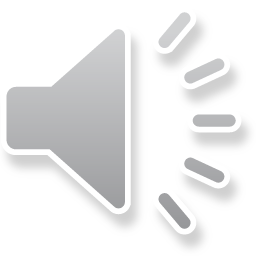 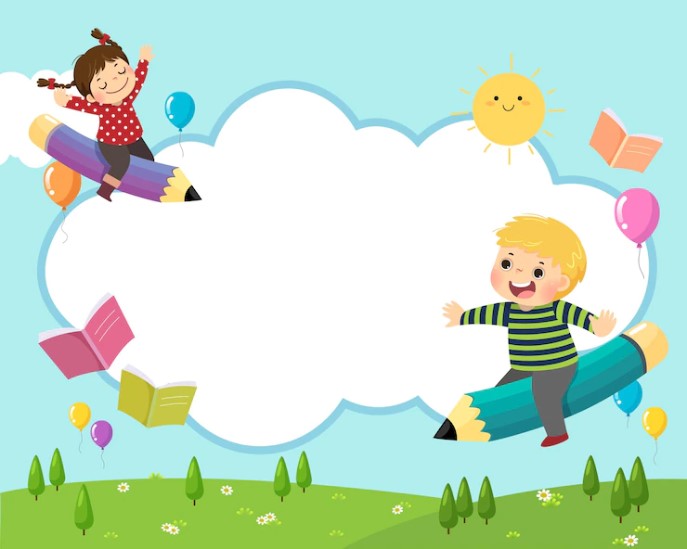 Hoạt động 3:
Nhận xét sản phẩm
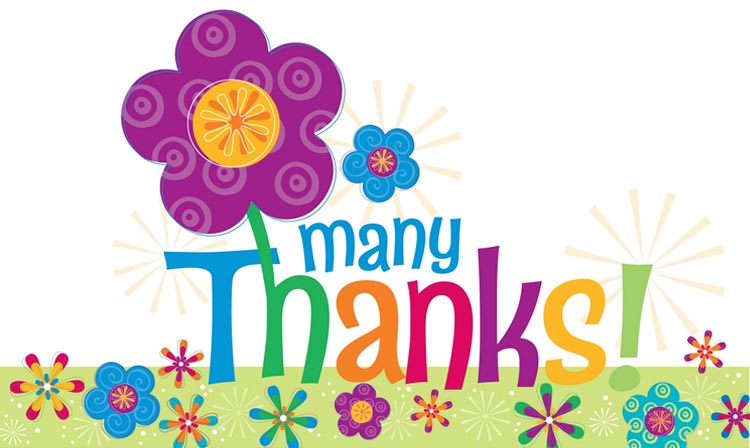